„EMPLOYMENT AND DEVELOPMENT OPPORTUNITIES FOR OLDER ADULTS IN RUSSIA: 
DO POLICIES COMPLY AND REALITY CORRESPOND TO THE MADRID INTERNATIONAL PLAN OF ACTIONS ON AGEING?“
Gulnara Minnigaleeva, PhD, Research fellow
Centre for Studies of Civil Society and Nonprofit Sector  
State University Higher School of Economics
Moscow, Russia
CEO, Organization of Retired persons Wisdom Ripening
Tuymazy, Bashkortostan
Geography of the research
USSR
Russian 
Federation
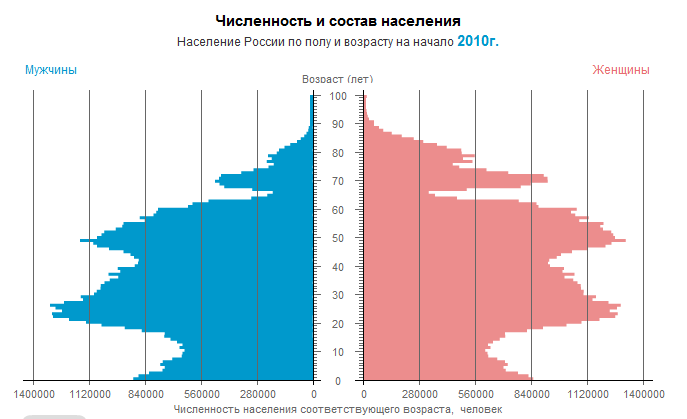 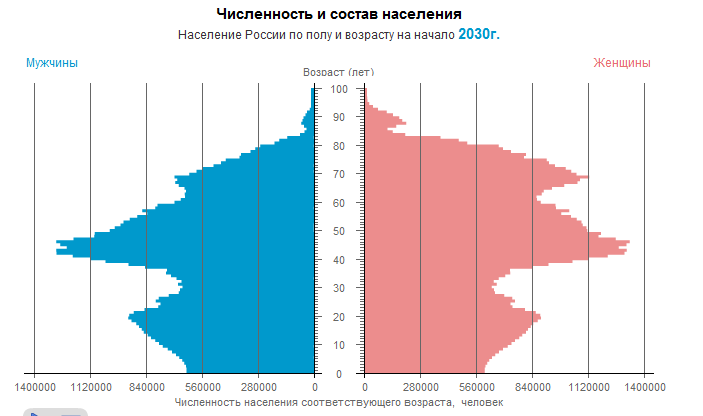 Facts
Population: 141,904,000 (73% urban)
160 ethnic groups
Education: 
90% secondary education 
60 % professional  and higher education
«High income» country according to the World Bank ranking
Minimum pension 150 Euros
Who is an older person in Russia?
Pensionable age 
55 Women
60 Men

Life expectancy (2008)
Women 73 
Men 62 

Number of older persons 30mln
What are the opportunities and actions taken?
Number of legal acts and regulations adopted in the selected regions
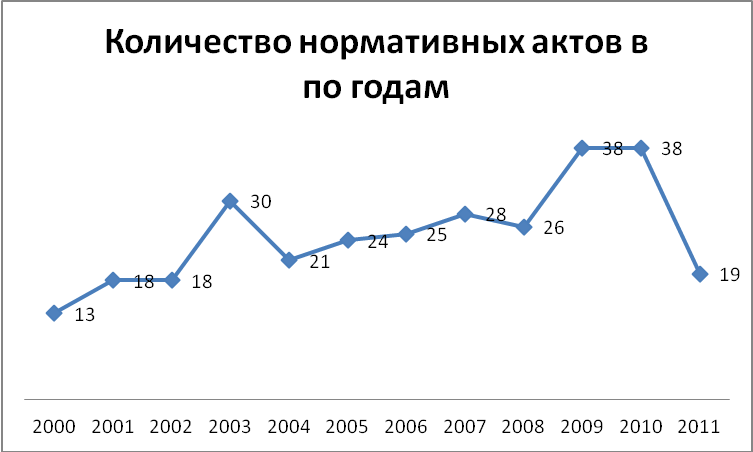 * 7 months of  2011  counted
Focus of enactments and regulations
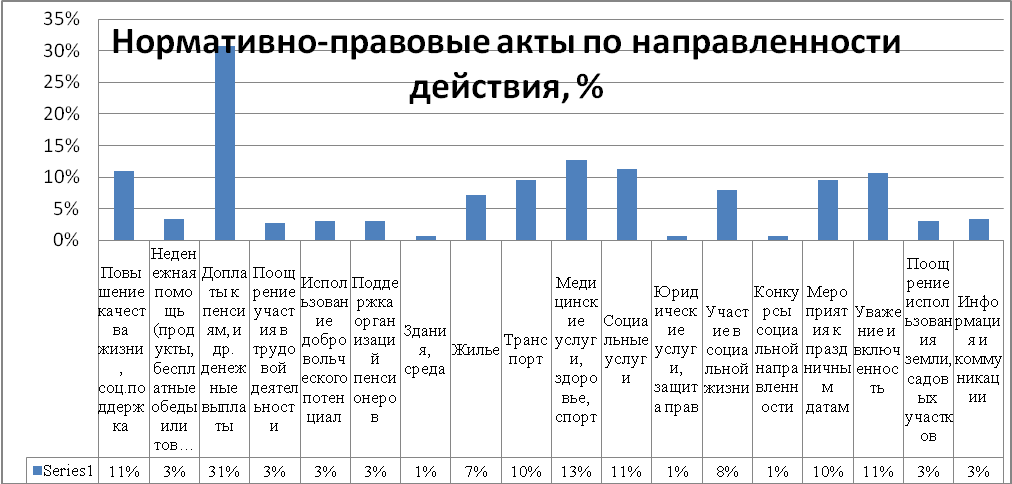 Monetary compensations
Inclusion and participation
Monetary 
Reimbursements for services
`







Discrimination on the basis of age alone is forbidden in the hiring, retention, promotion and training of employees
Workplaces are adapted to meet the needs of disabled people
Training in post-retirement options is provided for older workers.
Volunteer opportunities for older people
What kind of organizations did you volunteer for last year?
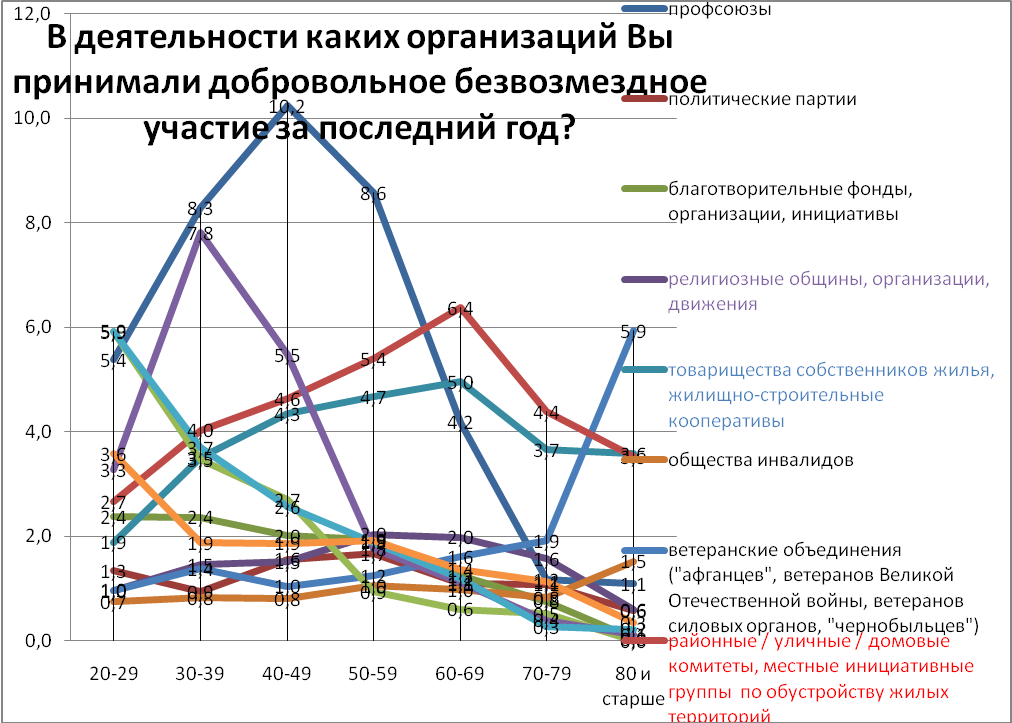 Religious organizations
Comdominium owners
Veterans’councils
Local community committees
Data from the all Russian Monitoring
Government programs?
Yes, few 

Government social service centers 

Some regional programs
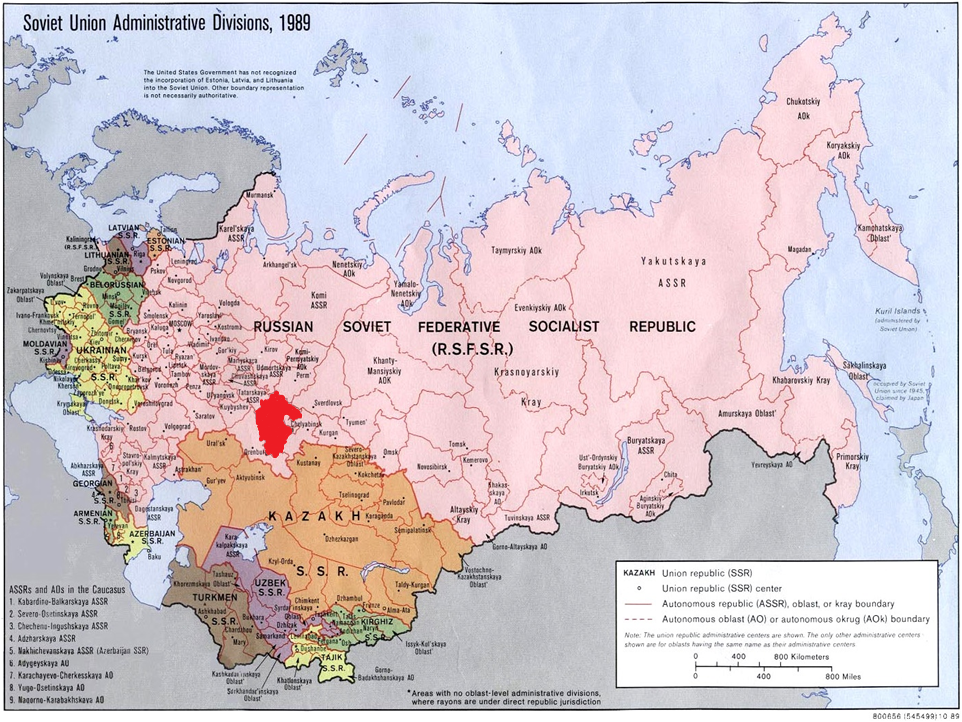 Republic of Bashkortostan
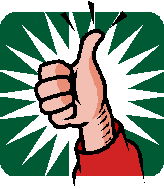 Third Age Universities
(4 courses)


Social tourism
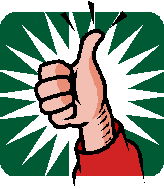 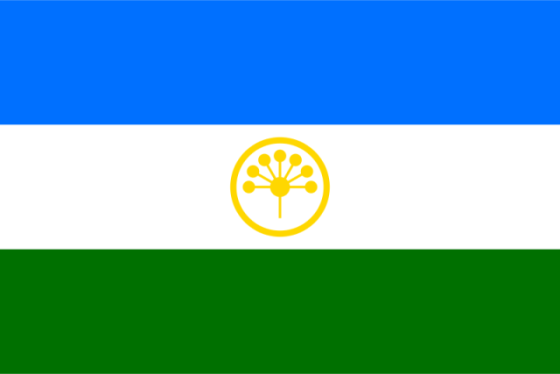 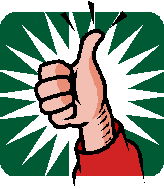 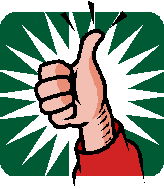 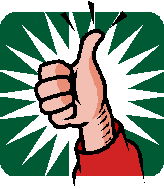 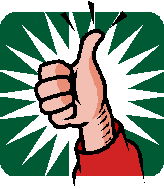 Third Age Universities in Bashkortostan
In 2011  - 2 200 000  rubles (55 000 EURO)
               - all cities in Bashkortostan
              - 16 220 older learners
		      - at no cost
Third Age Universities in Bashkortostan
Problems: 
Funding available  for licenced educational institutions only 
School teachers are not prepared to teach older learners
Limited courses (4): health, English, computer basics, psychology
NGO programs?
YES !!! 

Network of NGO «Knowledge» (16 branches all over the country) 

Individual NGOs
Advantages and disadvantages
Diversity of programs

Involve older learners in other activities

Better teachers
Difficult to sustain 

Not always good cooperation with the government

Little resources available
Obstacles
Lack of political will 

Not all have realized the importance of the issue

Stereotypes
Role in the society as seen by other generations
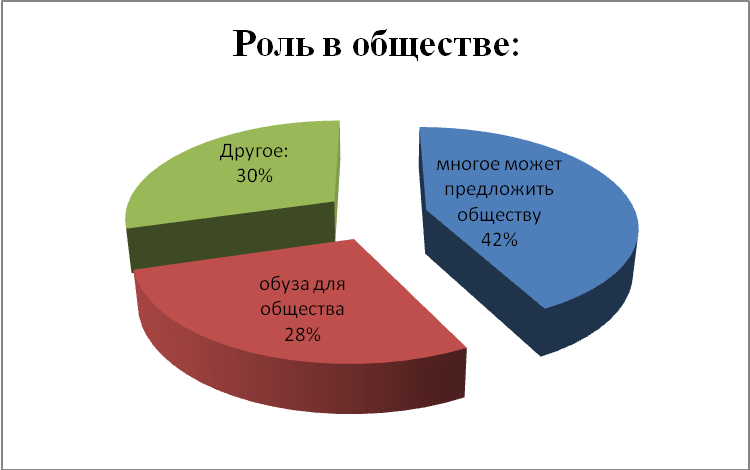 Has a lot to offer
A burden
Conclusion
We are moving! 

Slowly 

But in the right direction
Thank you! And see you in Bashkortostan!
Conference «Advantageous ageing»
23-25 October 2012
Ufa, capital of Bashkortostan, Russian Federation 

m.gulnara@gmail.com 
+79166296264
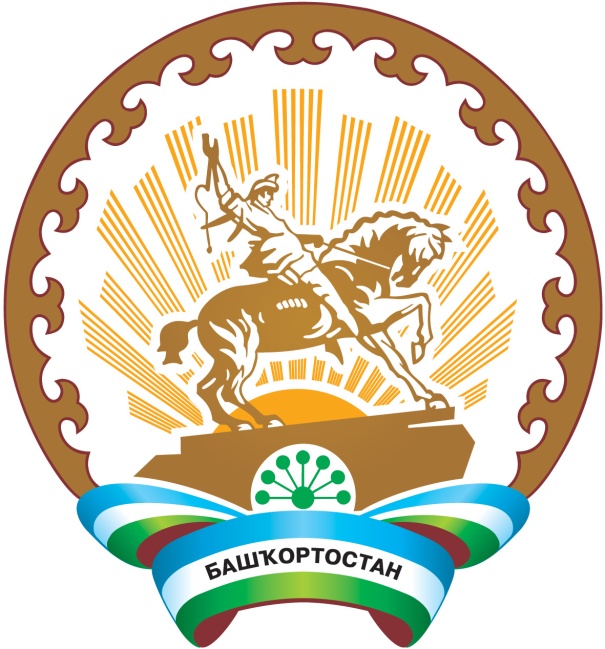